Опорний заклад «Збаразька загальноосвітня школа І-ІІІ ступенів №1» Збаразької міської ради Тернопільської області
З досвіду роботи вчителя хімії
Галини Охман
Не так вже й багато людей мислять 
	один чи два рази 
	на рік, 
	я ж став 
	всесвітньо відомим лише через те, 
	що мислю один 
	чи два рази 
	на тиждень.
Бернард Шоу
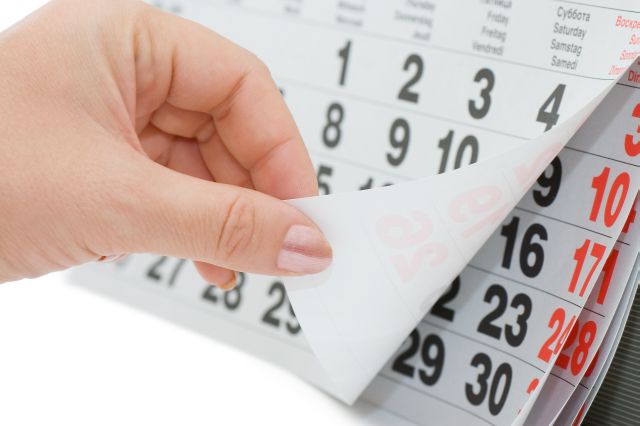 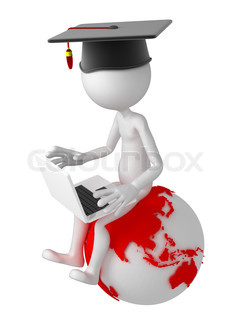 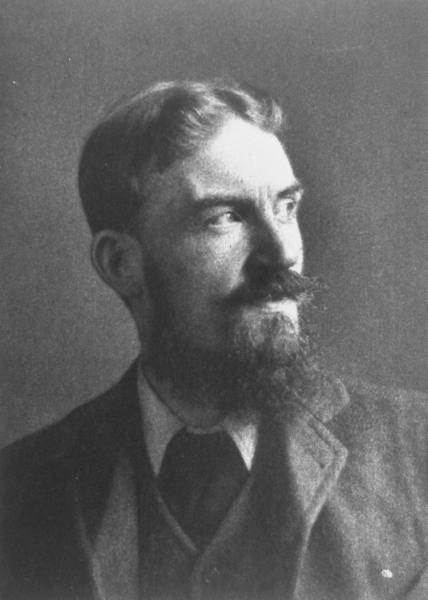 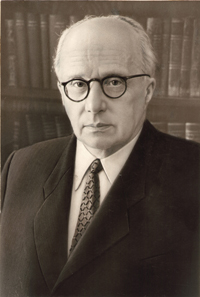 С.Л. Рубінштейн характеризуючи психологічну природу розумового процесу, вказував: 

«Мислити людина починає, коли в неї виникає потреба щось зрозуміти. Мислення зазвичай починається з проблеми чи запитання, з подиву чи нерозуміння, з протиріччя»
Під час навчання за інтерактивними методиками із застосуванням стратегій розвитку критичного мислення 
учні оволодівають уміннями:

аналізувати ситуацію;
визначати її суть;
обговорювати проблему та приймати рішення;
займати чітку позицію;
обґрунтовувати свою відповідь;
ставити чіткі запитання та давати на них змістовні відповіді;
порівнювати, прогнозувати;
аналітично оцінювати діяльність.
Дослідницька робота
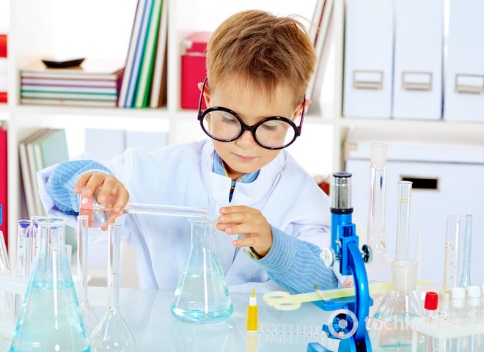 Загублене золото
                 можна знайти,
втрачений час – ніколи
Джерело знань з хімії:
домашній хімічний експеримент;
демонстрація;
лабораторний дослід;
практична робота;
навчальний проект;
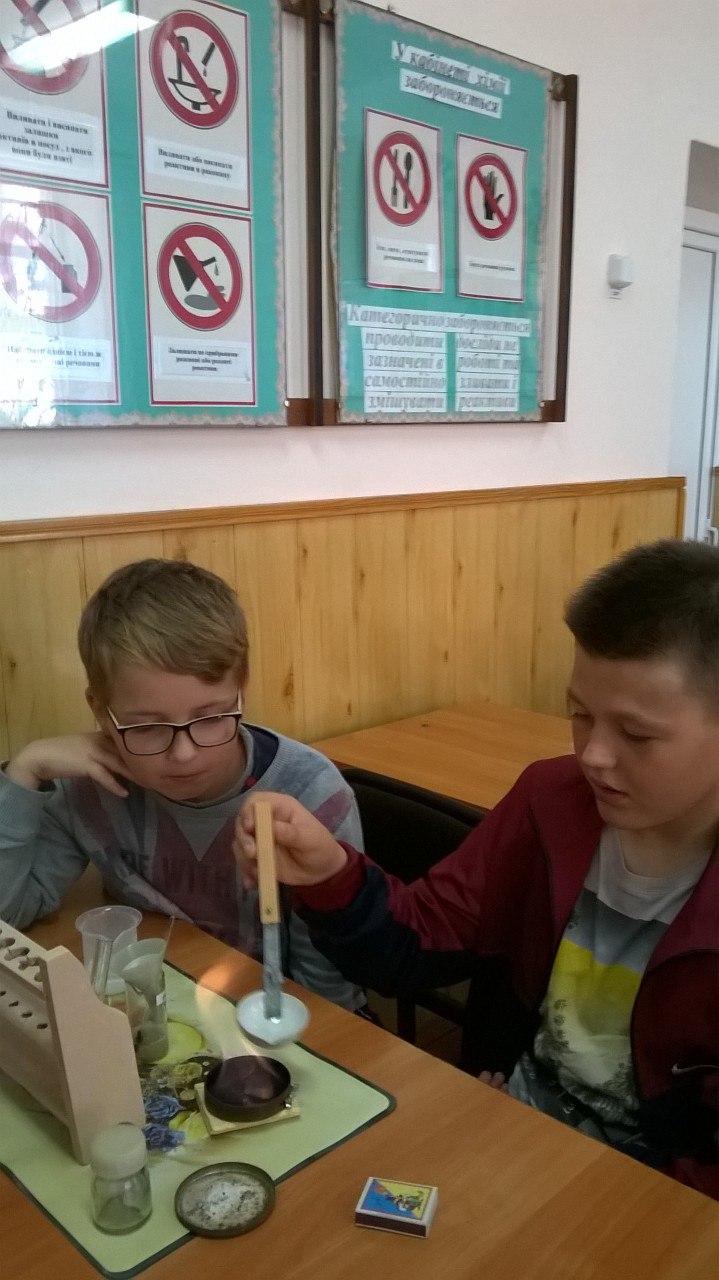 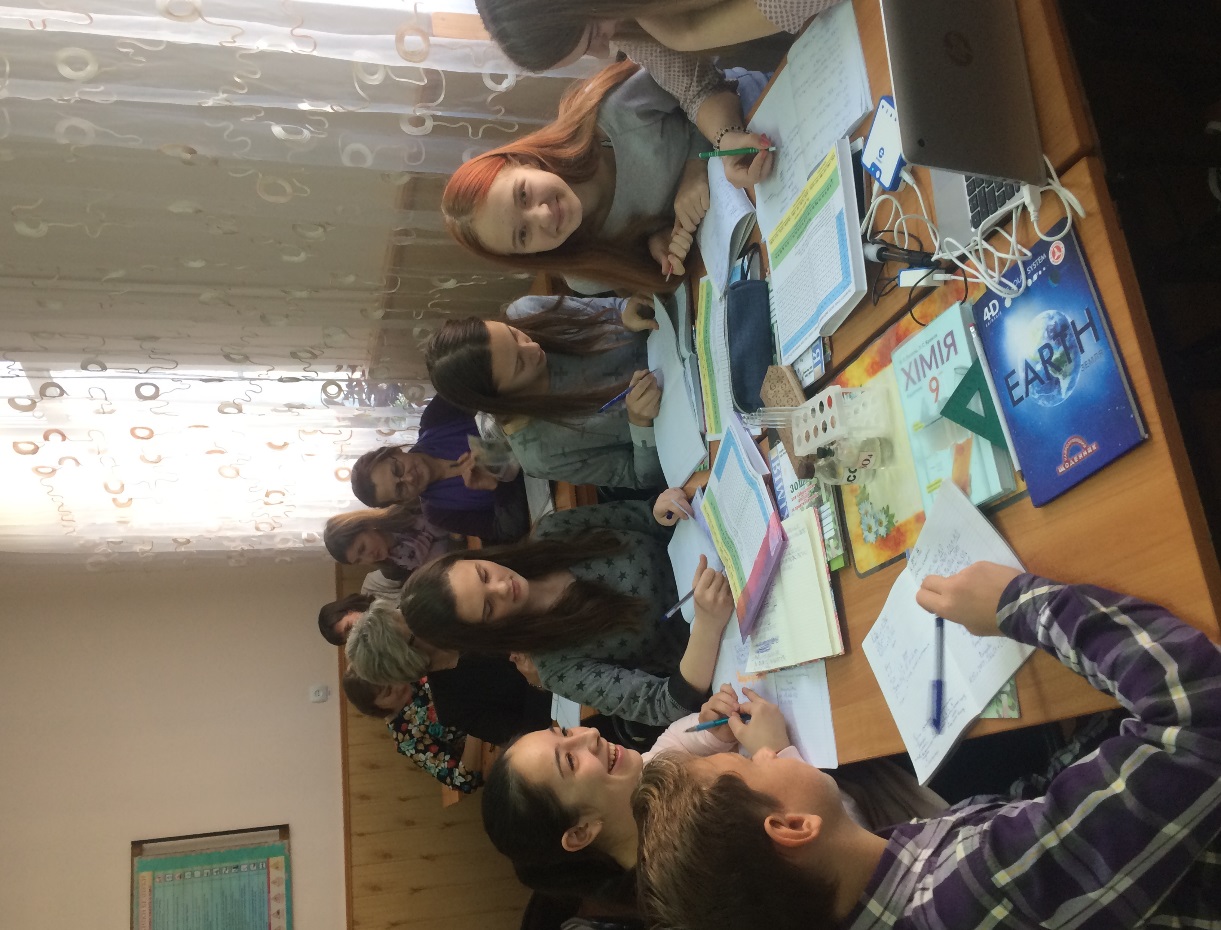 Урок-гра – це навчання,  один  із найефективніших  видів  виховання…
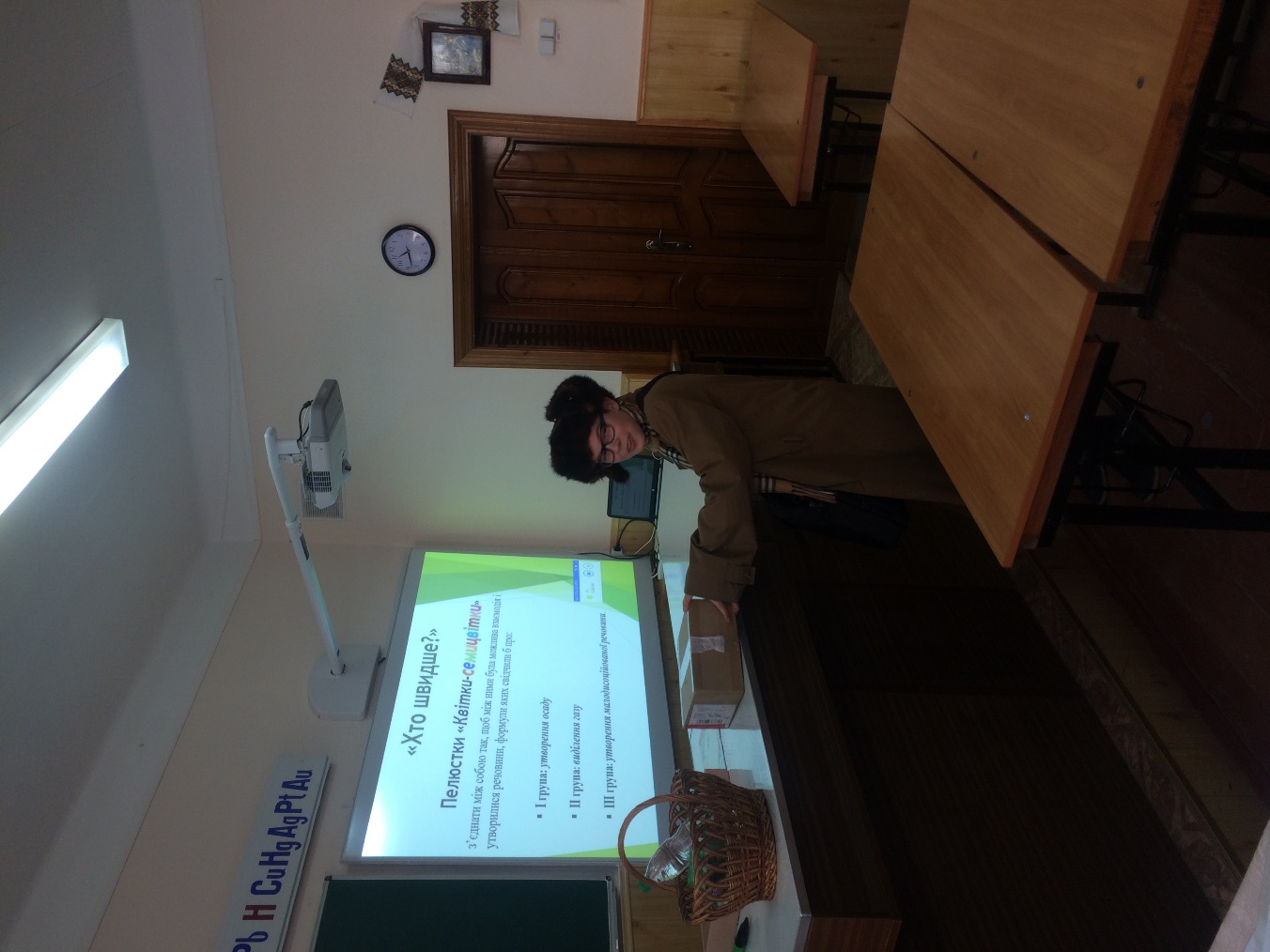 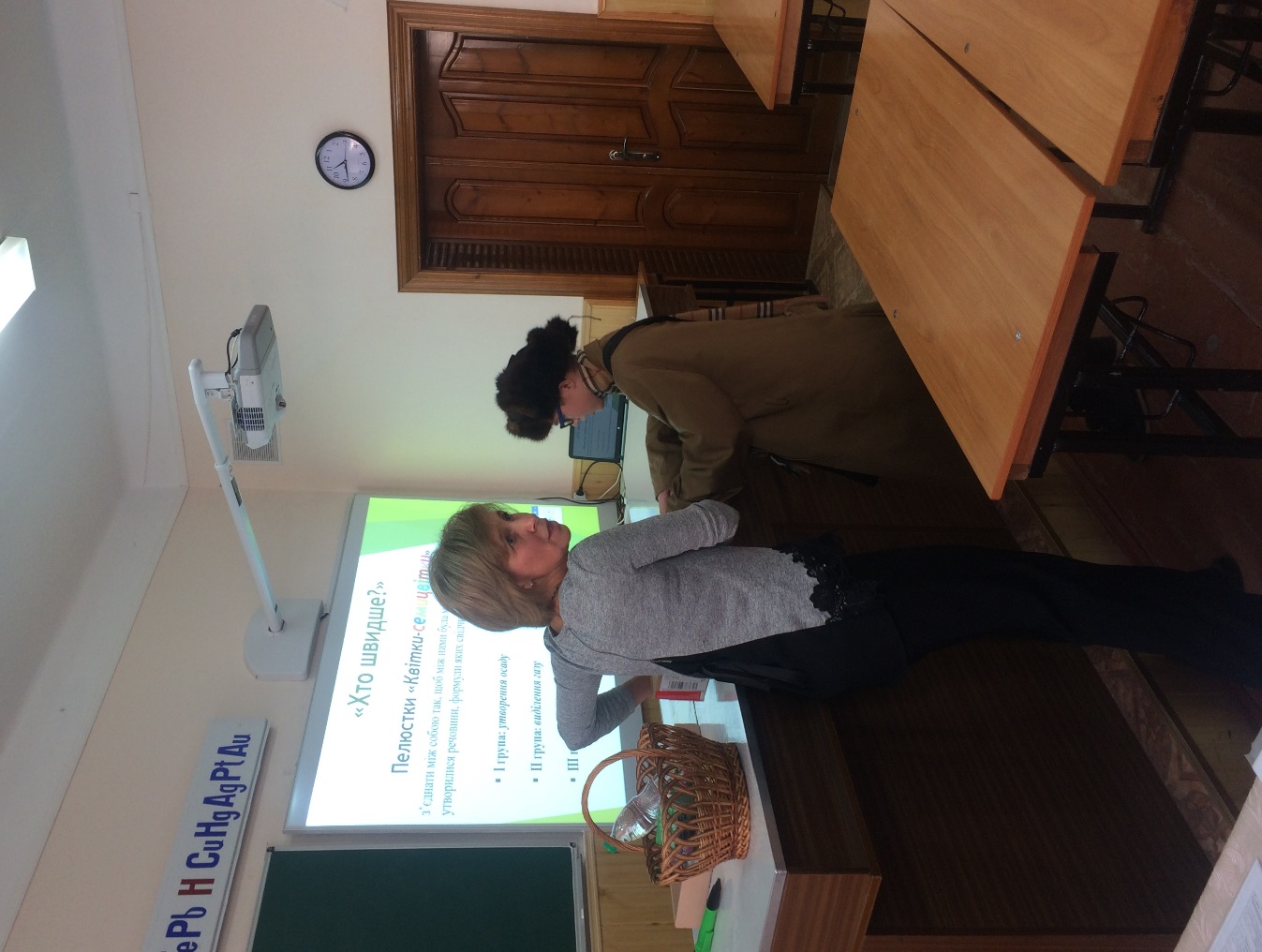 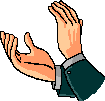 Стратегія «Розминка»
«Спочатку було слово»

(з літер цього слова учні повинні створити нові слова)
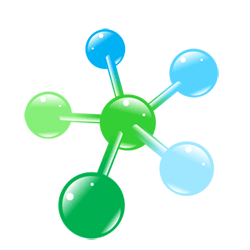 Молекула
маленька
овальна
легка
електронейтральна 
кругла
активна
Стратегія «Визнач зайве»
«Пропущені елементи»
Стратегія «Доповни речення»
                   «Цікава геометрія»
Стратегія  «Асоціативний кущ»
Атом
Протони
Нейтрони
Ядро
Електрони
Заряд
Найменша частинка
Порядковий номер
Електронейтральний
Молекула
Елемент
Стратегія «Семантична картка»
+?
+?
Метал
Основний
оксид
?
?
?
?
О2
+?
Неметал
Кислотний
оксид
Кислота
Кластер
Окисно-відновні реакції
Зміна ступеня окиснення
Зменшується
Збільшується
Окисник
Відновник
Приєднує електрони
Віддає
електрони
Атом
Процес відновлення
Процес окиснення
Баланс
електронів
Процес перенесення електронів
Стратегія «Про що?+Що? + Як?+
                            + Навіщо?»
Про що ми з вами склали кластер?
Що вони собою являють? Які процеси лежать в їх основі?
Як це відбувається?
Навіщо відбувається цей процес?
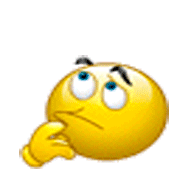 Стратегія «Гронування»
Без
смаку
Без запаху
Безбарвний
Малорозчинний
у воді
Газ
Горить світло-блакитним полум’ям
Легший за повітря
У лабораторних умовах добувають взаємодією деяких металів з кислотами
у 14,5 разів
Н2
Можна «перелити» з посудини у посудину незвичним способом
Витісненням води
Збираэться у посудину
Витісненнямповітря
Діаграма Вена
Кисень
безбарвний
без запаху
З
блакитна
сині
21%
неотруйний
стійкий
Газ
колір
запах
у 100 об’ємах води
рідина
кристали
у повітрі
необхідний
для життя 
на Землі
Озон
синій
різкий
49
темно-синя
чорні

токсичний
нестійкий
Стратегія “Активне слухання”, 
                   “Мозковий штурм”, 
                   “Складання сенканів”
Стратегія “Складання сенканів”
Газ
Безбарвний, неотруйний
Окиснює, створює, руйнує
Життєво важлива проста речовина
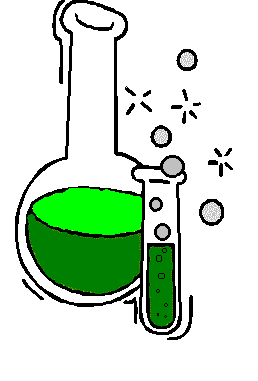 Кисень
Стратегія “Самооцінка”
дає можливість залучити всіх учнів до роботи на уроці;
вчить учнів контролювати та оцінювати дії свої та інших учнів;
дає можливість учню краще розуміти оцінку, що виставляє йому вчитель;
надає вчителю та учням інформацію про необхідність корегування знань;
надає природну можливість диференціації домашнього завдання.
Джерело знань з хімії:
домашній хімічний експеримент;
демонстрація;
лабораторний дослід;
практична робота;
навчальний проект;
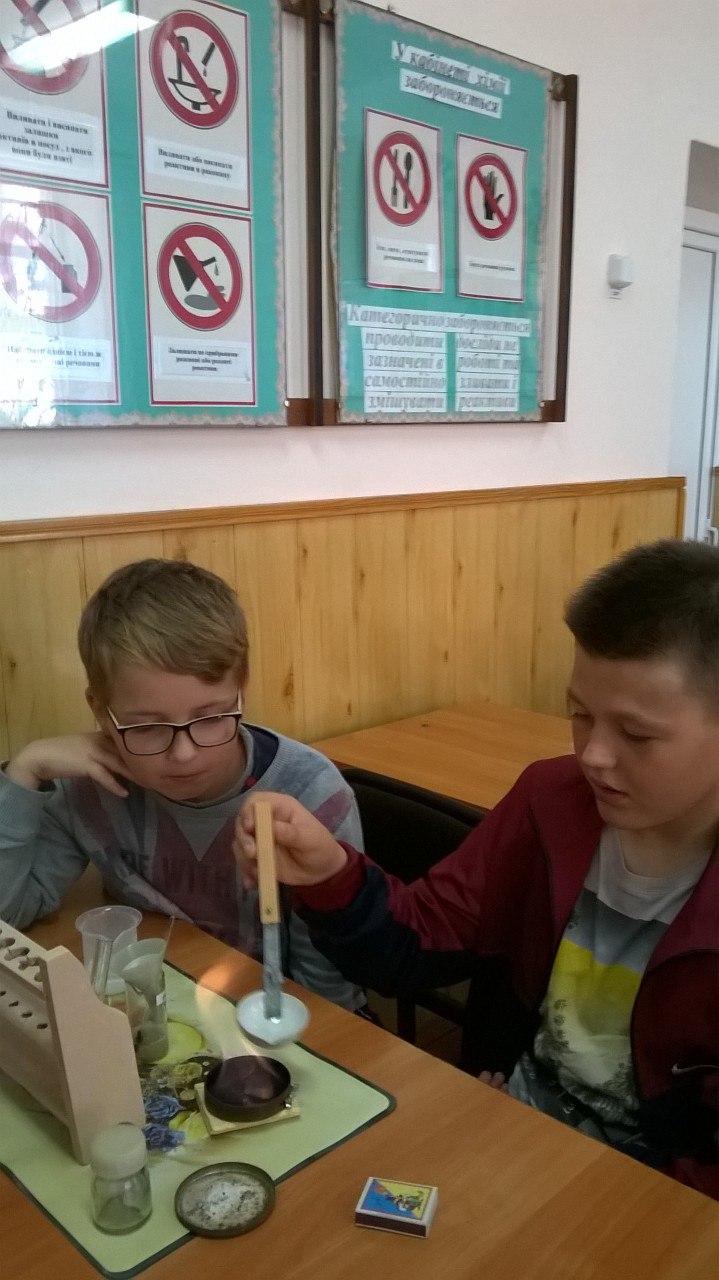 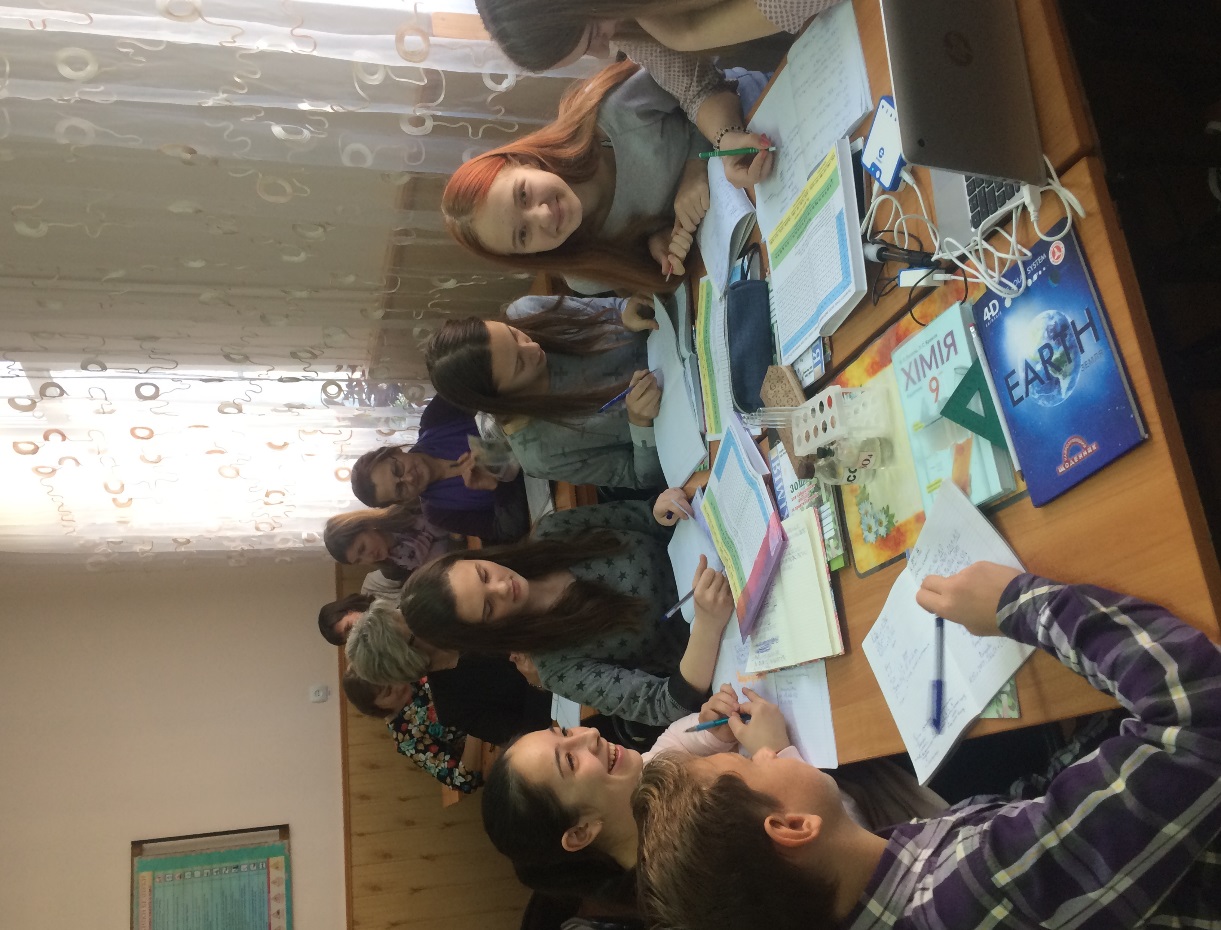 Урок-гра – це навчання,  один  із найефективніших  видів  виховання…
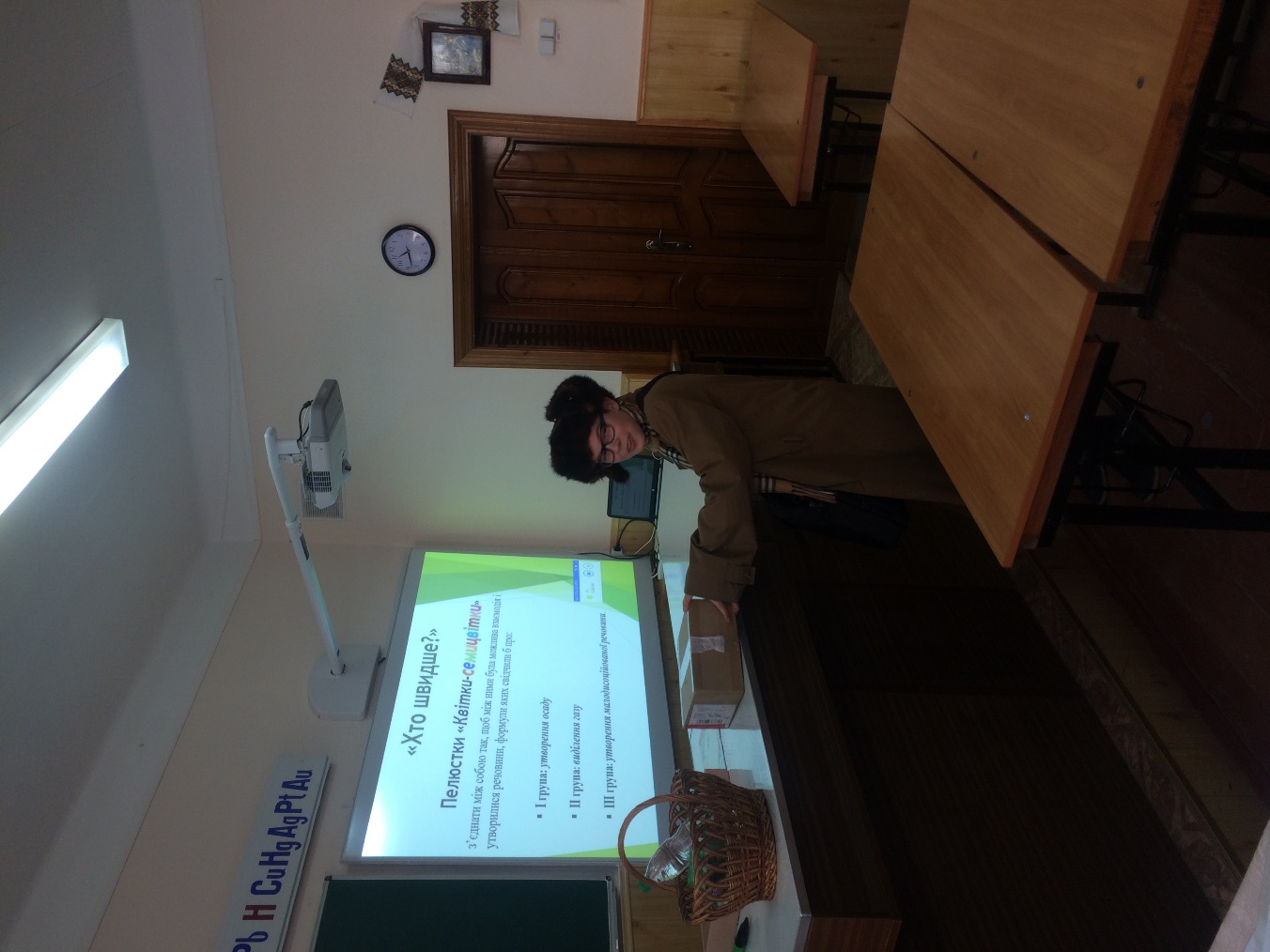 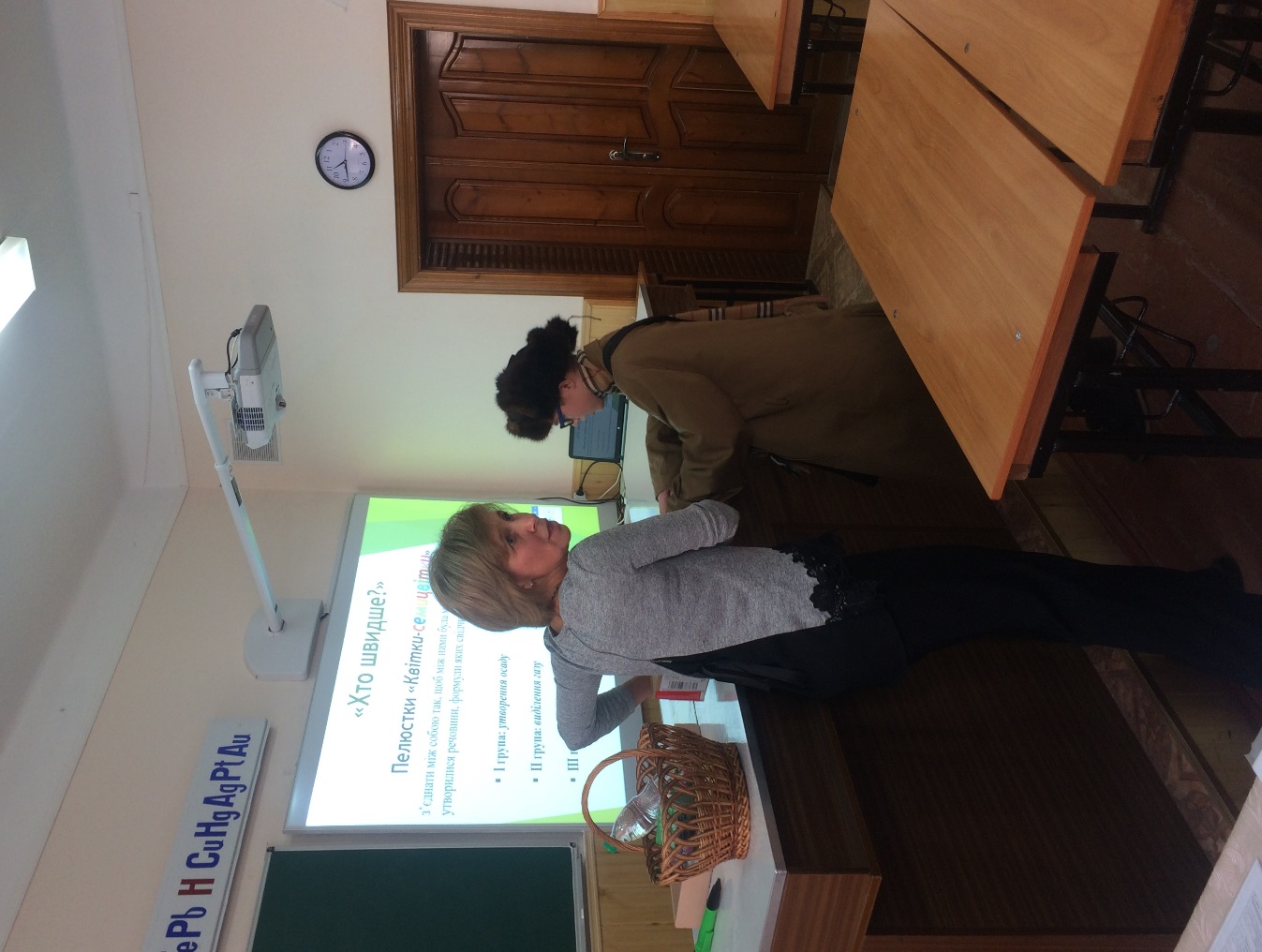 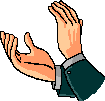 Дякую за увагу!